Renal Cell Carcinoma
DR.ASMARA ASRAR
Assistant  Professor of Nephrology
Nephrology Department
MOTTO  AND  VISION
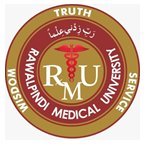 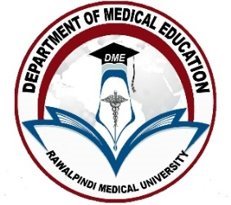 Mission Statement
To impart evidence-based research-oriented health professional education 
Best possible patient care Mutual respect, ethical practice of healthcare and social accountability.
Vision and Values
Highly recognized and accredited centre of excellence in Medical Education, using evidence-based training techniques for development of highly competent health  professionals, who are lifelong experiential learner and are socially accountable.
Goals
The Undergraduate Integrated Learning Program is geared to provide you with quality medical education in an 
environment designed to:
Learning Objectives
Epidemology
Risk Factor
Pathology
Diagnosis
Staging
Management
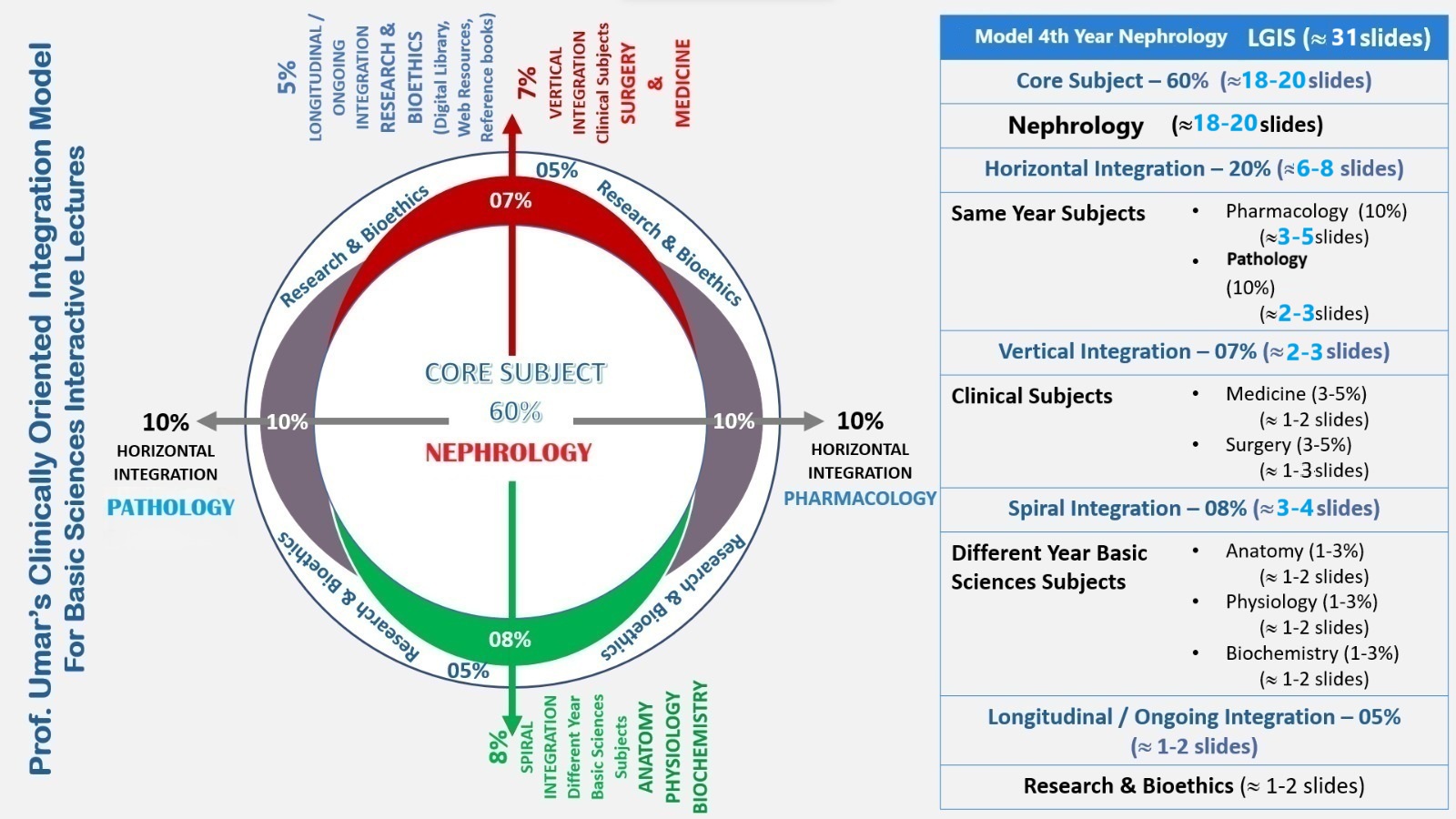 Epidemiology
Male predominance (M:F 1.5:1).
Most common in sixth to eighth decades; peak incidence in sixth decade
Metastatic disease in 30% at diagnosis, and eventually in 50% (lung, liver, bone, distant LN, adrenal, brain, opposite kidney, soft tissue)
Most sporadic RCCs are unilateral and unifocal
Stage at diagnosis is the most important prognostic factor
Predominant histologic type: adenocarcinoma arising from tubular epithelium
Adenocarcinoma subtypes: 
clear cell (75–85%)
chromophilic/ papillary (10–15%)
chromophobe (5–10%)
oncocytic (rare)
Sarcomatoid (1–6%; poor prognosis)
Papillary (chromophilic) renal cell carcinoma extending into the collecting system
Risk factors
Tobacco , urban environmental toxins (cadmium/ asbestos/ petrols), obesity, high dietary fat intake, acquired cystic renal disease from renal failure 
Association with von Hippel-Lindau disease:
 autosomal dominant
loss of 3p
>70% chance developing RCC (almost all clear cell histology) risk of developing multiple other benign and malignant tumors (retinal angiomas, CNS hemangioblastomas,  pheochromocytoma , pancreatic cancer)
Familial Renal Cell Carcinoma Syndromes
Pathology
Round  to ovoid

Circumscribed  by a pseudo capsule of compressed 
      parenchyma and fibrous tissue

Nuclear features can be highly variable
Fuhrman's Classification System for Nuclear Grade
Diagnosis
Common signs and symptoms: 
hematuria (80%)
flank pain (45%)
flank mass (15%)
classic triad of prior three only present in 10%
normocytic/normochromic anemia, fever, weight loss

Less common signs and symptoms: 
hepatic dysfunction without mets
Polycythemia
hypercalcemia (occurs in 25% of patients with RCC mets)
Paraneoplastic syndromes in 20% of patients with RCC
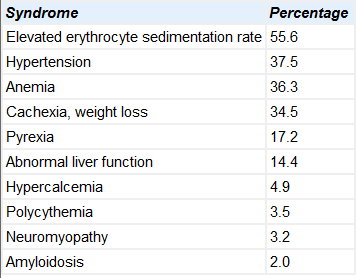 Diagnosis
Labs: CBC, LFT, BUN/Cr, LDH, urinalysis

Imaging: 
CT abdomen
MRI abdomen if CT suggests IVC involvement

Metastatic evaluation: 
Chest X ray 
Bone scan or MRI brain only if clinically indicated
CT scan shows right renal tumor with perinephric stranding suggesting invasion of the perinephric fat
Contrast inferior venacavogram in patient with a right renal tumor shows involvement of the subdiaphragmatic  vena cava
PET: equivocal findings on conventional imaging


Percutaneous  renal biopsy or aspiration: limited role
Staging AJCC 7th Edition
Prognostic Factors For RCC
Management
Stage I-III 
Nephrectomy
Open radical nephrectomy, but laparoscopic gaining popularity
Nephron sparing surgery via partial nephrectomy, if possible (open or laparoscopic)
Possible to spare adrenal gland in ~75% cases

No role for adjuvant chemo/immunotherapy
No widely accepted role for neoadjuvant or adjuvant radiotherapy. 
Retrospective data suggest possible utility in select cases:
Positive surgical margins
Locally advanced disease with perinephric fat invasion and adrenal invasion (IVC/renal vein extension alone does not increase local recurrence significantly)
LN+
Unresectable (pre-op RT)
Stage IV

Cytoreductive nephrectomy: improved survival with 
nephrectomy followed by interferon alpha vs. 
interferon alpha alone
Systemic therapy
Immunotherapy (IL-2, interferon alpha, or combination)
High dose IL-2 only FDA approved treatment for
 Biologic agents show promise in recent trials
Bevacizumab
Sorafenib or sunitinib
Temsirolimus
Consider chemo (gemcitabine ± 5-FU or capecitabine)
Focal palliation of metastases
RT alone
Metastasectomy
Combination of both
How to use HEC Digital Library
Steps to Access HEC Digital Library
Go to the website of HEC National Digital Library.
On Home Page, click on the INSTITUTES.
A page will appear showing the universities from Public and Private Sector and other Institutes which have access to HEC National Digital Library(HNDL).
4. Select your desired Institute
A page will appear showing the resources of the institution
6. Journals and Researches will appear
7. You can find a Journal by clicking on JOURNALS AND DATABASE and enter a keyword to search for your desired journal.
Question 1
What is the most common histological subtype of Renal Cell Carcinoma (RCC)?

A) Papillary RCC
B) Chromophobe RCC
C) Clear Cell RCC
D) Collecting Duct RCC
Question 2
A 50-year-old male presents with a 6-cm solid renal mass. What is the recommended treatment for this patient?

A) Partial nephrectomy
B) Radical nephrectomy
C) Ablative therapy (e.g., RFA or cryoablation)
D) Systemic therapy with tyrosine kinase inhibitors
Answers
Answer 1: C) Clear Cell RCC
Answer 2: B) Radical nephrectomy
References
1. Christiansen CF, Johansen MB, Langeberg WJ, et al. Incidence of acute kidney injury in cancer patients: a danish population-based cohort study. Eur J Intern Med. 2011;22(4):399–406.
2. Salahudeen AK, Bonventre JV. Onconephrology: the latest frontier in the war against kidney disease. J Am Soc Nephrol. 2013;24(1):26–30.
3. Janus N, Launay-Vacher V, Byloos E, et al. Cancer and renal insufciency results of the BIRMA study. Br J Cancer. 2010;103(12):1815–1821
THANKYOU